Проект «Дары осени»Старшая группа № 9 «Забава»МАДОУ № 113 «Капитошка»
Выполнила: Недорезова Валентина Игоревна
Цель:
Расширить представление детей об овощах, ягодах, грибах. Воспитание любви и интереса к природе, позитивного отношения к миру.
Задачи:
-продолжить знакомство с миром природы, используя разные приемы и ситуации; вызвать устойчивый интерес к природе;
-расширить представления детей о многообразии и пользе осенних даров природы;
-развивать умение видеть красоту окружающего природного мира, разнообразие его красок и форм через наблюдения во время прогулок, экскурсий, при рассматривании иллюстрации и картин художников;
-развивать умение понимать содержание произведений, внимательно слушать сказки, рассказы, стихотворения о природе;
-расширять и активизировать речевой запас детей на основе углубления представлений об окружающем;
-воспитывать бережное отношение к природе.
Актуальность:
Воспитание бережного и заботливого отношения к живой и неживой природе возможно тогда, когда дети будут располагать хотя бы элементарными знаниями о них, овладеют несложными способами наблюдать природу, видеть её красоту. На этой основе и формируется любовь детей к природе, родному краю. Приобретённые в детстве умение видеть и слушать природу такой, какая она есть в действительности, вызывает у детей глубокий интерес к ней, расширяет знания, способствует формированию характера и интересов. Общение с природой, познание её тайн облагораживает человека, делает его более чутким. Чем больше мы узнаём природу, тем больше мы начинаем любить её. Осенний лес необычайно красив, богат грибами и ягодами, в огородах и садах полным ходом идет сбор урожая овощей и фруктов. Участвуя в проекте "Дары осени", дети получают знания и представление об овощах (др. плодах,их свойствах. А так же этот проект направлен на развитие связной речи и творческих способностей.
Вид проекта: познавательно-изобразительныйРеализация проекта: сентябрь 2019Продолжительность проекта: среднесрочный – 1 месяцУчастники проекта: воспитатель и дети старшей группы, родители воспитанников, музыкальный руководитель.
Подготовительный этап:
Составление плана совместной работы с детьми, родителями;

разработка конспектов НОД;

подбор материала и оборудования для НОД, бесед, игр с детьми;

подбор художественного материала;

сбор природного материала;

оформление папок – передвижек для родителей по теме проекта.
Реализация проекта через разнообразные виды деятельности:
Игровая деятельность: 
Дидактические игры: «Угадай, что съел», «Опиши, а мы отгадаем», «Найди, о чем расскажу», «Загадай, мы отгадаем», «Подайте то, что назову», «Что нужно для огорода», «Вершки-корешки», «Что с начало, что потом», «Собери урожай», «Посади огород» , «Где растёт», «Игры с листьями».
Речевые игры: «Подбери признак», «Назови цветок», «Съедобное несъедобное»  Подвижные игры: «К названному дереву беги», «Капли дождя», «Подбери действие», «Найди листок, как на дереве».  Сюжетно-ролевые игры: «Уборка урожая», «Прогулка по осеннему лесу», «По грибы», «Осенняя ярмарка».  Игры-драматизации: «Репка», «Пых».
Коммуникативная деятельность:
 Отгадывание загадок по теме.
Разговор с детьми об осенних явлениях.
Рассказывание на тему «Золотая осень».
Составление рассказа «Дары осени».
Заучивание стихотворений об осени.

Познавательная деятельность:
 Непрерывная образовательная деятельность: «И осень не кончается!»
«По грибы»
2.   Беседы: «Безопасность на огороде» «Овощи и фрукты – полезные
продукты» «Витамины в корзинке» «Как выращивают хлеб»
3.  опыты: «Тяжелые и легкие овощи» рассматривание картин: 
 Времена года ( на огороде; в поле осенью),
4.  рассматривание плакатов «Овощи», рассматривание иллюстраций в
книгах.
Музыкально – художественная деятельность:
Музыкальная  игра:  «Дары осени»
Исполнение песен: «Золотая песенка», «В гости к осени».
Флэш-моб: «Осенний танец»
Квест : « Осенние забавы»


  Продуктивная деятельность:
Рисование «Белый гриб»
Лепка «Грибочки»
Конструирование из бумаги «Тыква».
Рисование «Зайкина Морковка»

Чтение художественной литературы: 
Потешки, скороговорки, загадки, сказки Э.Мошковская «Чужая морковка» 
Стихи Ю.Тувим «Овощи», Н.Егоров Редиска. Тыква. Морковка. Горох. Лук. Огурцы. 
 И. Беляков «Морковь», Э. Островская «Картошка», В. Шапунова «Подсолнух», р.н.сказка «Пых», «Репка», «Мужик и медведь».
Мероприятия по работе с родителями:

Консультация для родителей «Как сделать осеннюю прогулку интересной»;
Изготовление папки – передвижки на тему «Осенние фантазии» (изготовление поделок из овощей и природного материала);
Ознакомление родителей с информационными листами по данным темам;
Ярмарка  «Дары осени»;
Организация выставок детских работ;
Выезд в этнографический музей на квест «Осенние забавы»
Результаты проектной деятельности:
В результате проекта у детей пополнились, систематизировались знания и представления об осенних изменениях в природе, о многообразии осенних даров;
на основе углубления и обобщения представлений об окружающем, в процессе знакомства с рассказами, стихами, пословицами, загадками осенней тематики, у детей расширился и активизировался речевой запас;
появилось желание самостоятельно заняться творчеством – сочинять свои загадки и небольшие рассказы об осени, иллюстрировать их, работать сообща над общим проектом;
большинство родителей приняли активное участие в реализации проекта.
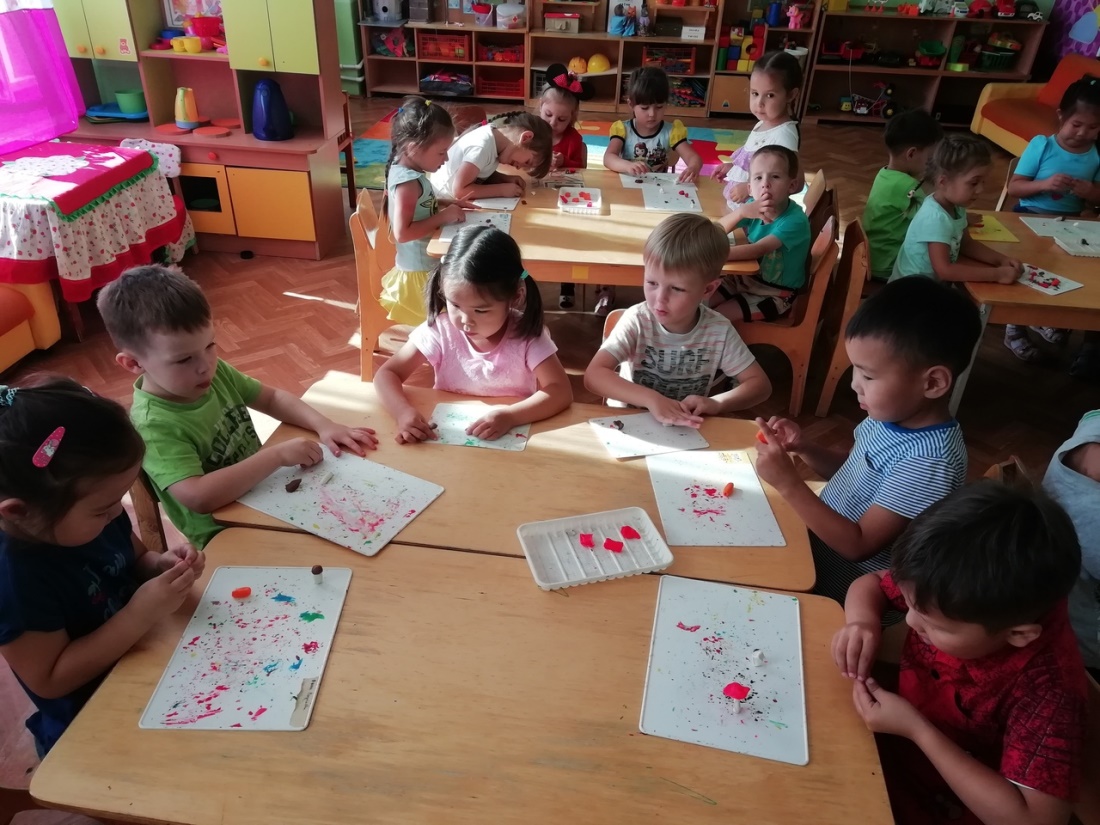 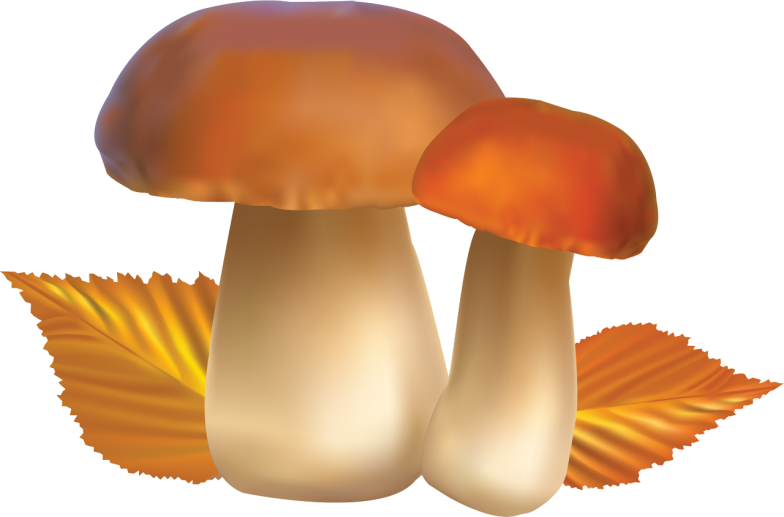 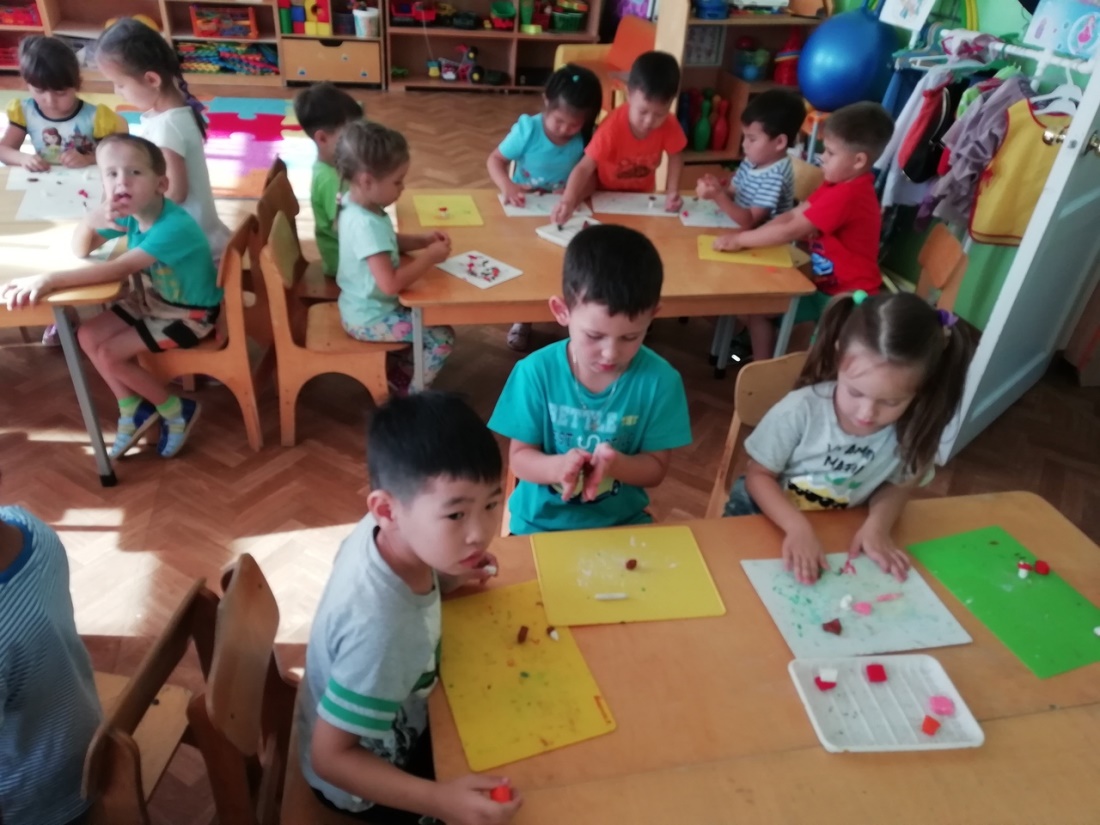 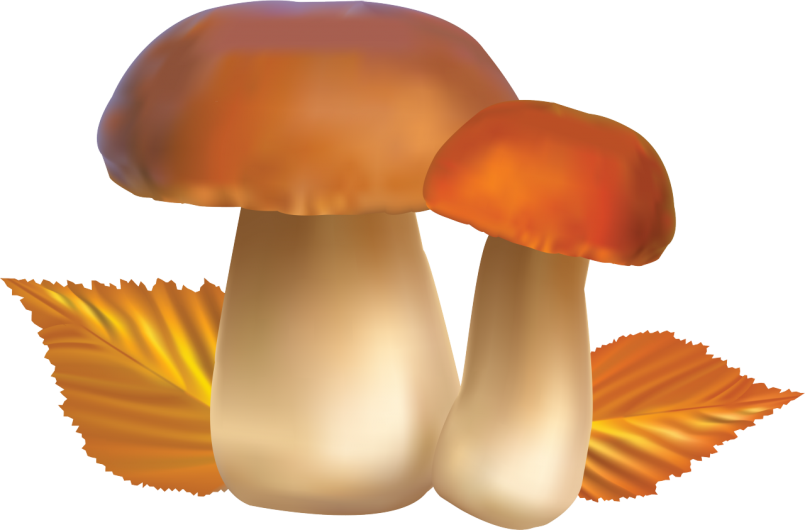 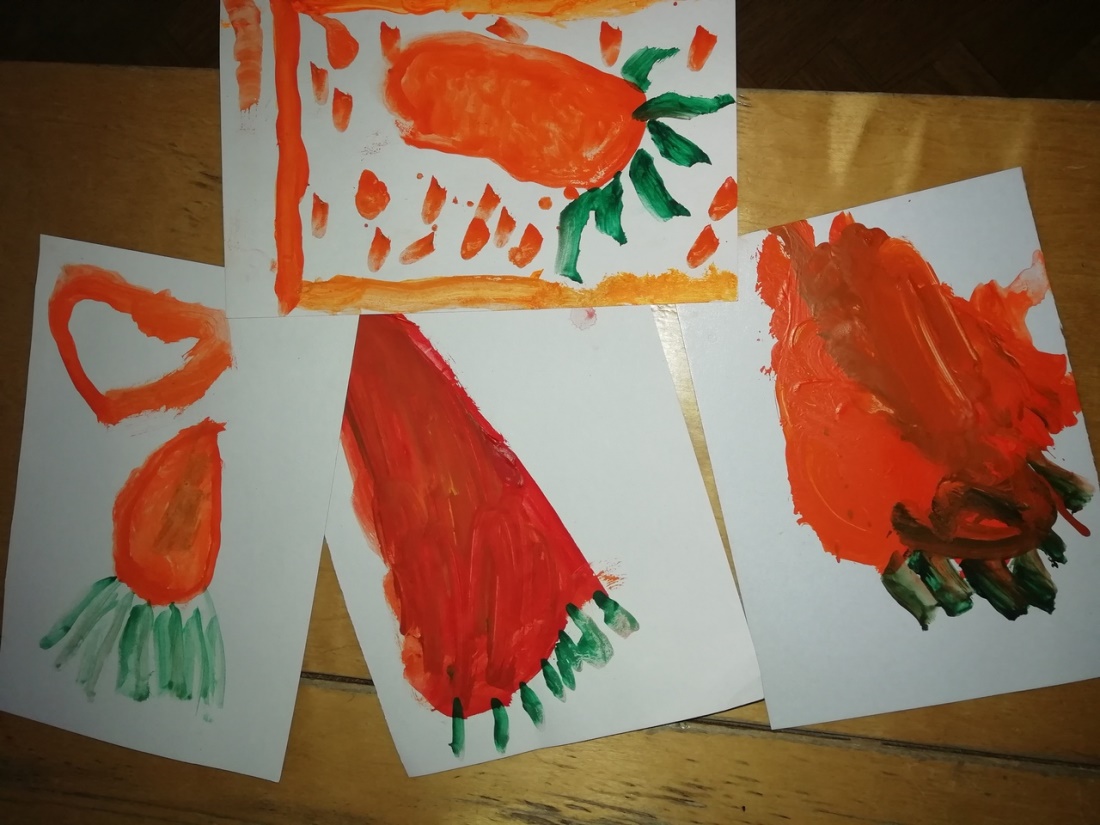 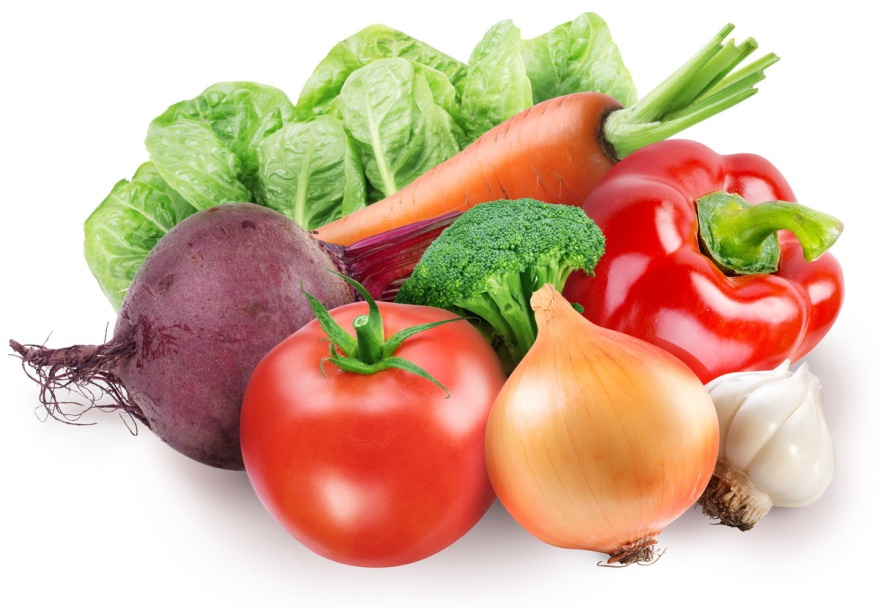 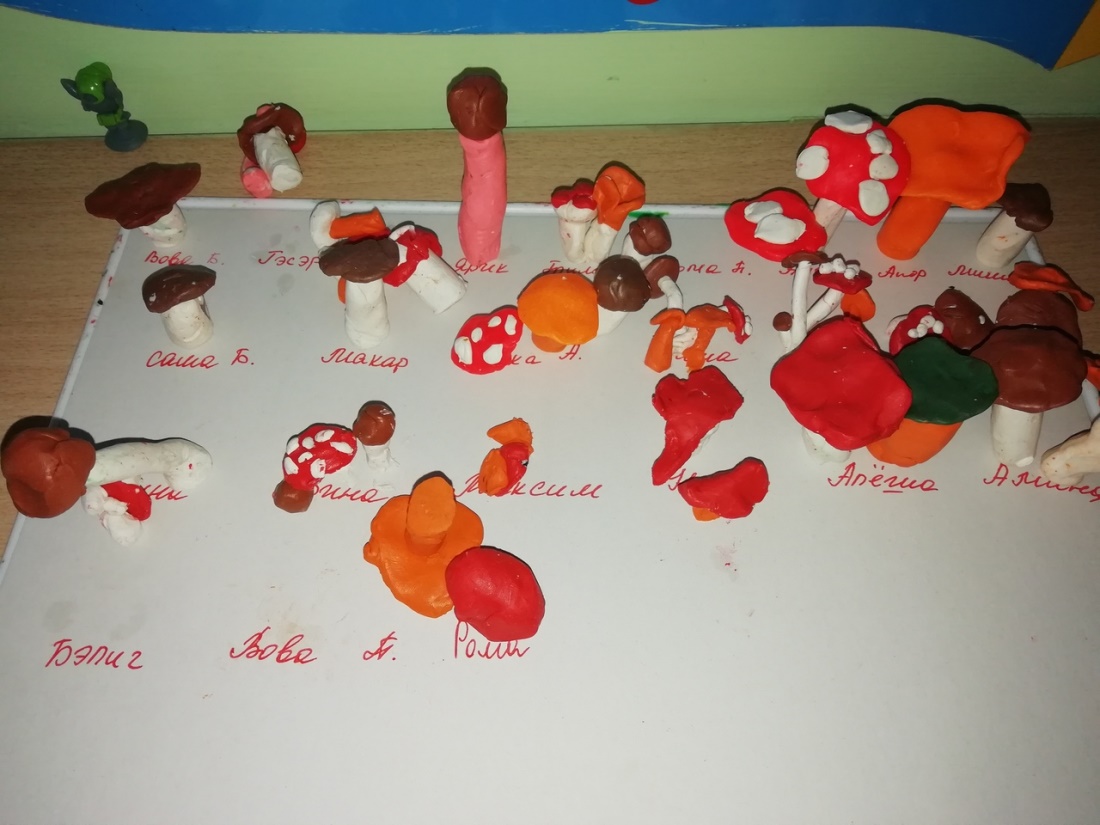 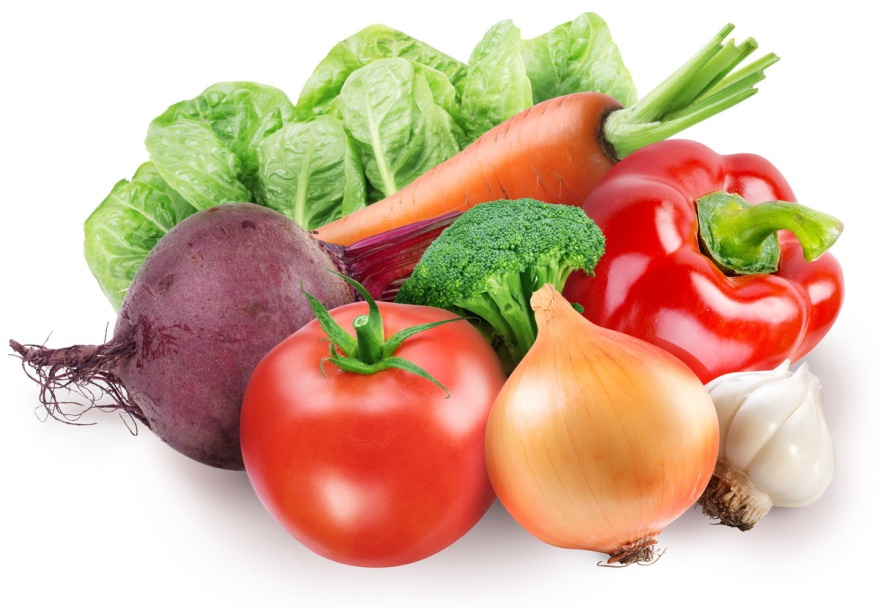 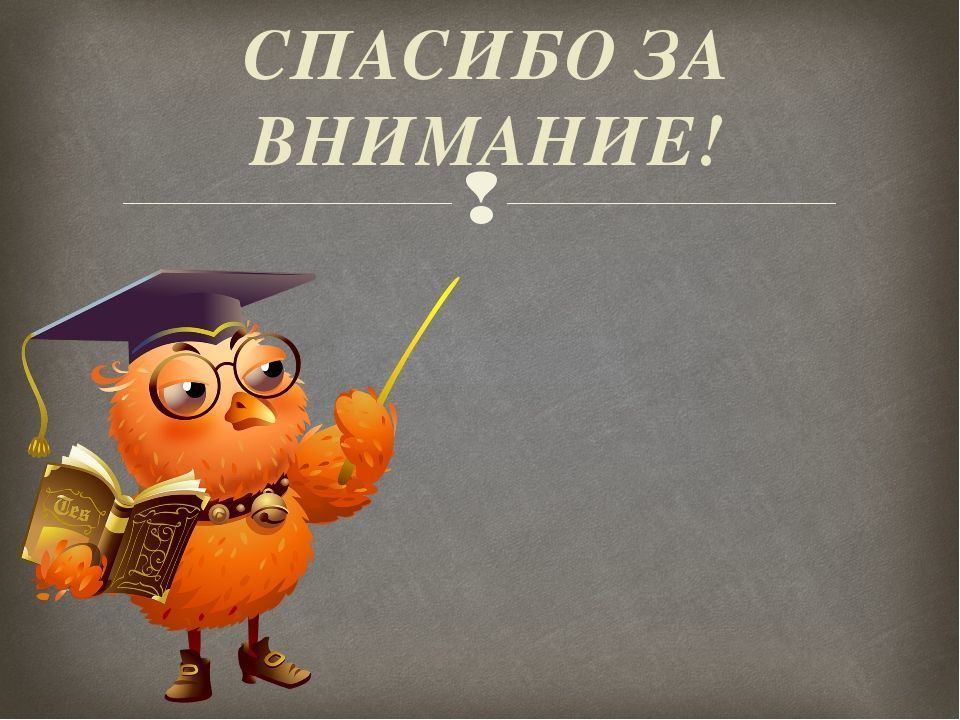 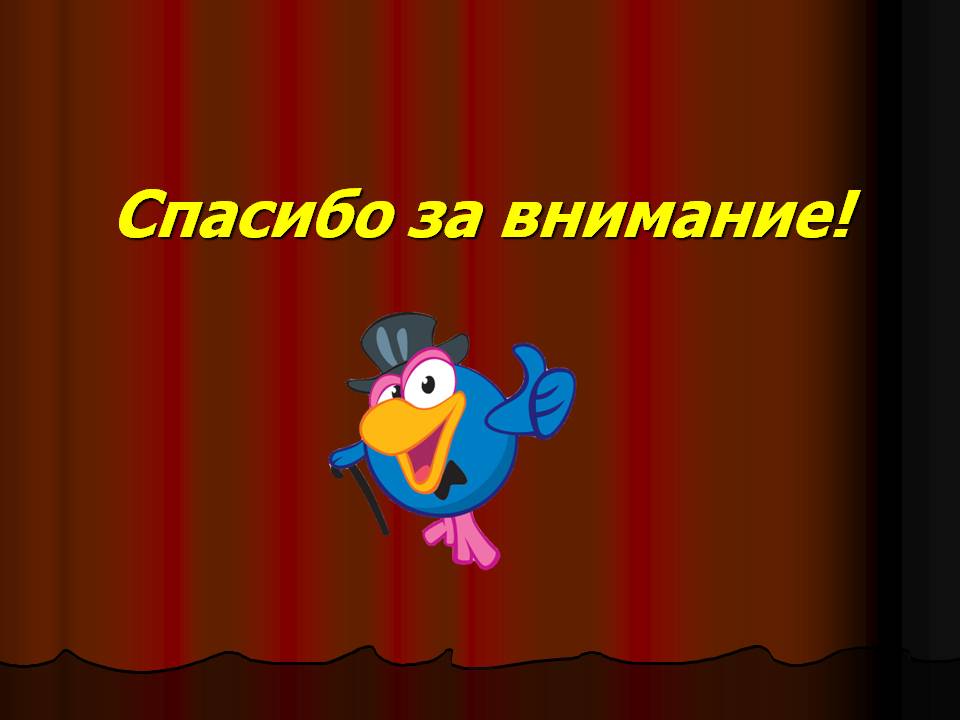